Algoritmy a programování III
Nový projekt
Základní příkazy
Console.WriteLine();
Console.ReadLine();
Console.Readkey();
Cvičení
Získejte od uživatele text
Poté vypište
Datové typy
Int - celá čísla
Float - desetiná čísla
Bool – true, false
String – text
Char – znak
Metody string
Replace()



Length
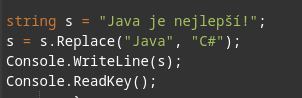 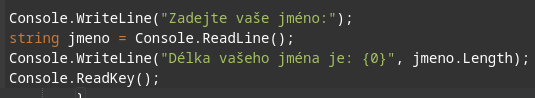 Metody string
Format()



ToUpper(), ToLower()
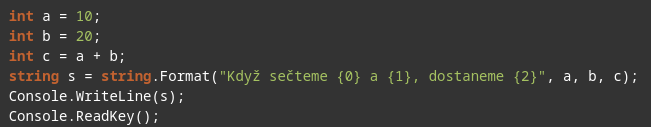 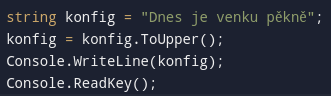 Metody string
Trim(), TrimStart(), TrimEnd()
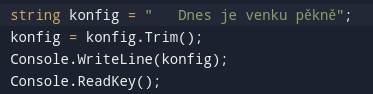 Cvičení
Vyzkoušejte si některou z předešlých metod
Parsování
Cvičení
Získejte číslo od uživatele a to poté zdvojnásobte
Cvičení
Větvení
Větvení
Větvení
Cvičení
Vytvořte validátor věku
Switch
switch(a)
{
    case 1:
        Console.WriteLine("První moznost");
        break;
    case 2:
        Console.WriteLine("Druha moznost");
        break;
    default:
        Console.WriteLine("Neplatna volba");
        break;
}
Cvičení
Cvičení
Vytvořte pomocí switche kalkulačku
Cvičení
While
While
Cvičení
Modifikujte svou kalkulačku pomocí cyklu while
Cvičení
for
for
Cvičení
Vyzkoušejte si cyklus for
Cvičení
Vytvořte malou násobilku pomocí cyklů
Cvičení